Phylum Mollusca
“soft” bodied animals

Examples: snails, clams, octopus
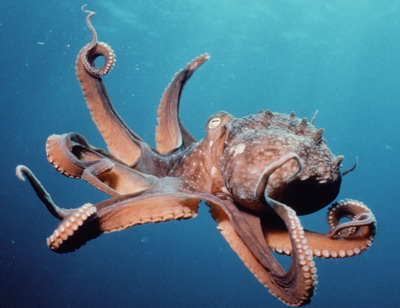 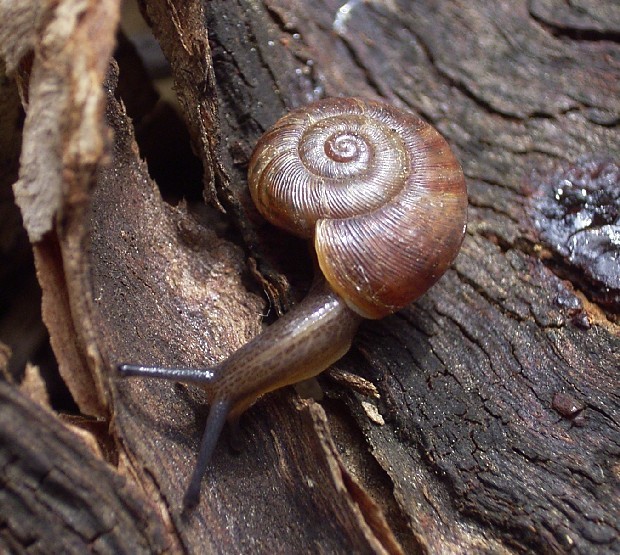 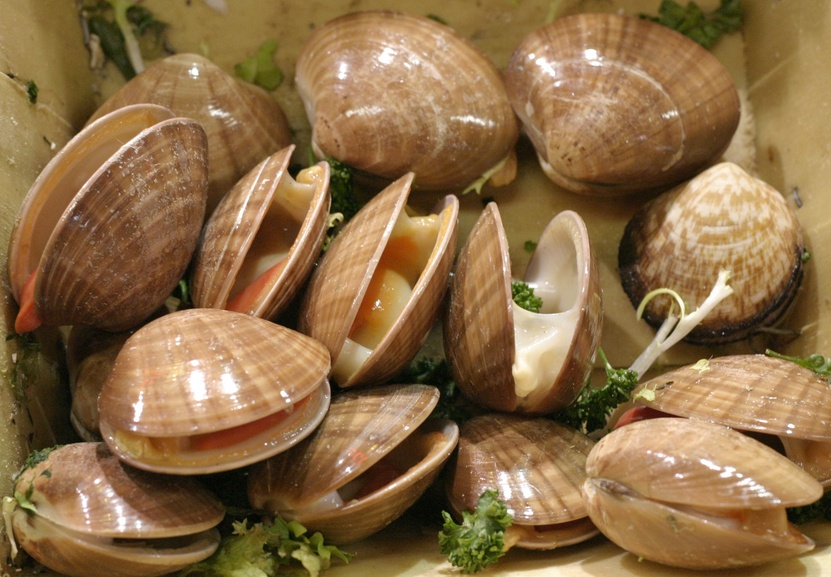 Traits
cephalized
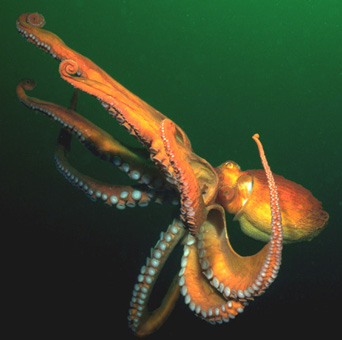 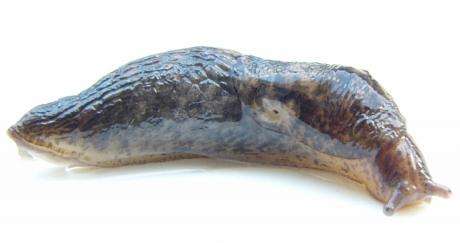 Traits
Bilateral symmetry
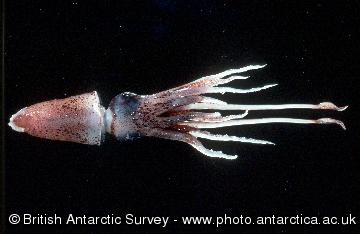 Traits
Ventral nerve chord
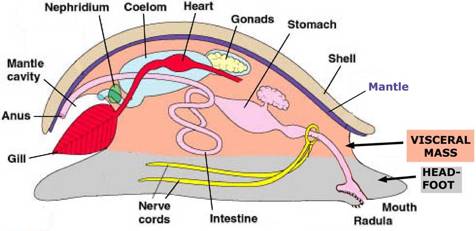 Traits
Head, muscular foot, and visceral area (contains internal organs)
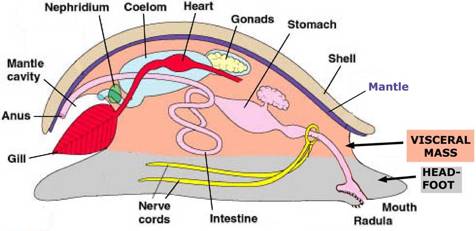 Traits
Respire through gills or mantle cavity
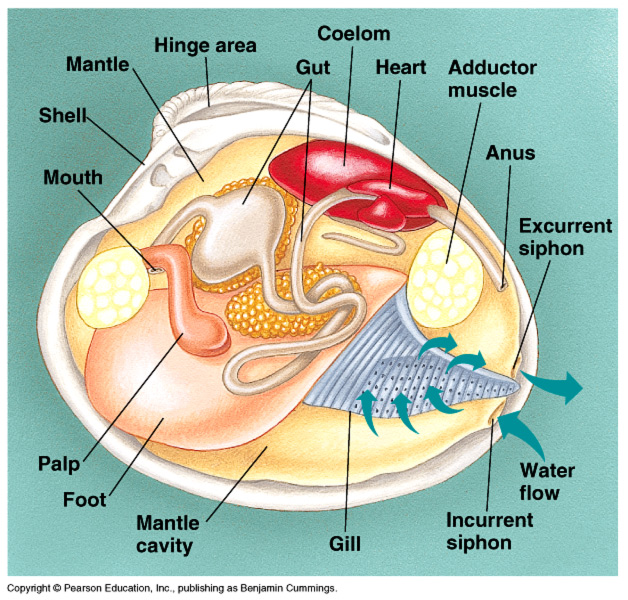 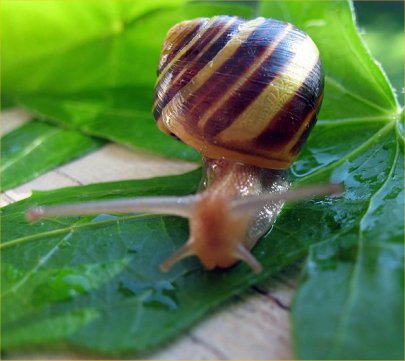 Traits
Dorsal heart
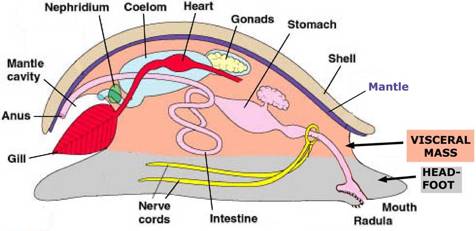 Traits
Coiled, complete digestive system
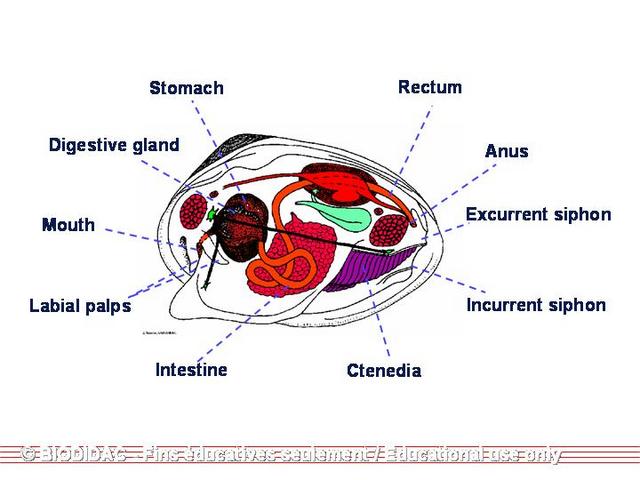 Classification
Based on their types of shell or muscular foot
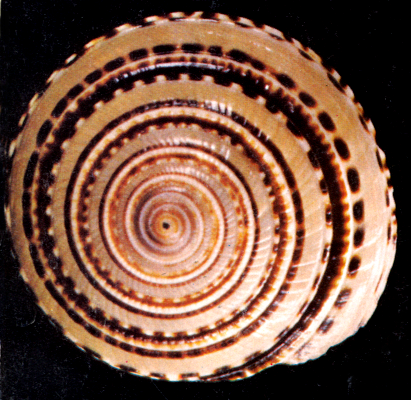 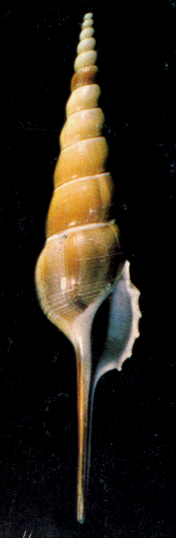 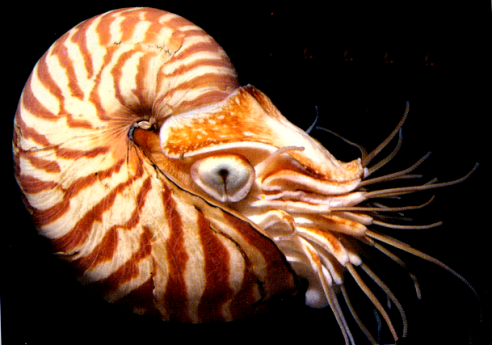 3 major classes of mollusks
Gastropoda
Bivalvia
Cephalopoda
Gastropoda
“belly foot” – crawl on a ventral muscular foot
Single spiral shell if any
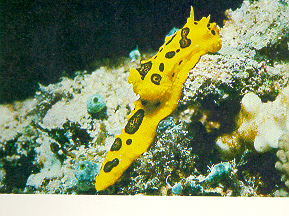 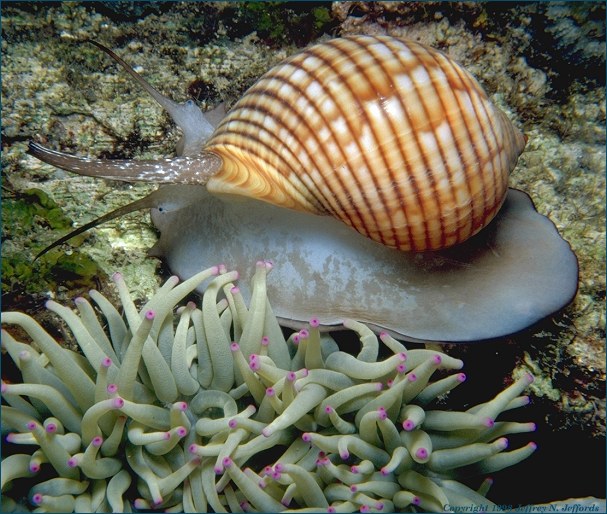 Gastropoda
E.g. – snails, slugs, abalone, limpet, welk, conch
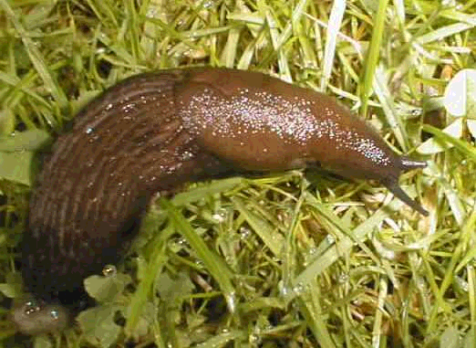 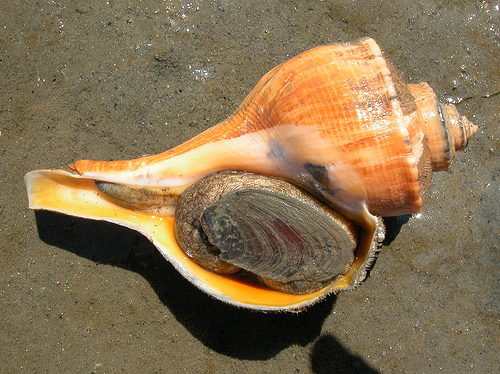 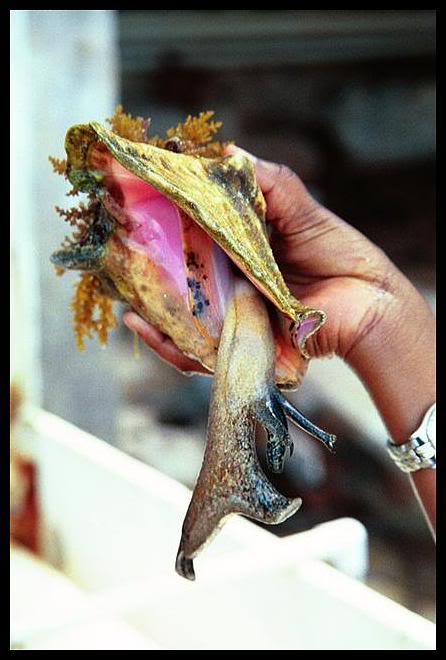 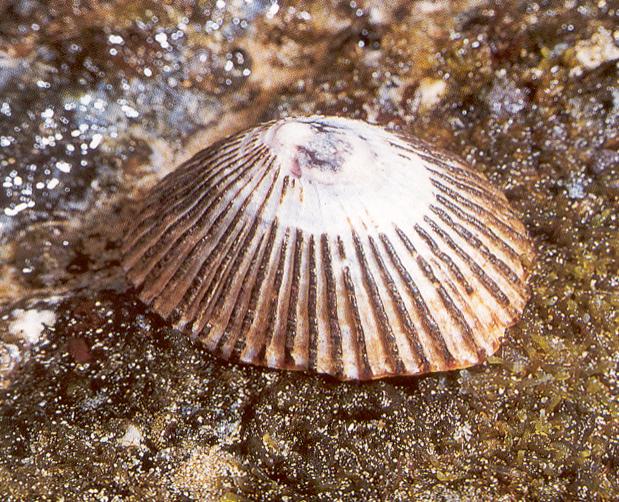 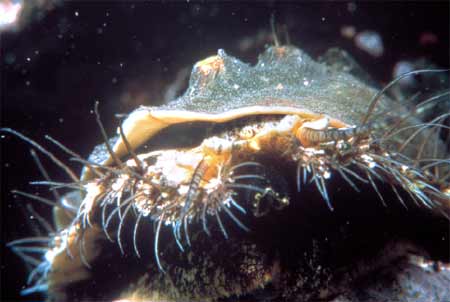 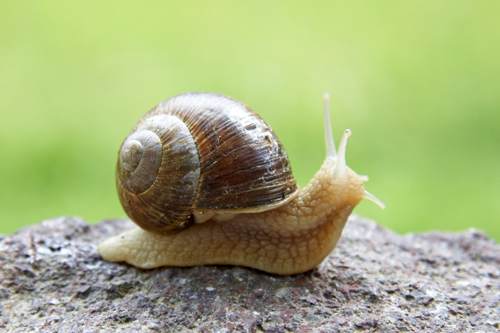 Bivalvia
“2 shells” – two hinged shells and a digging foot
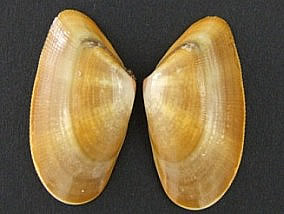 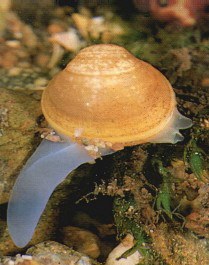 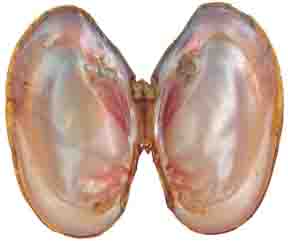 Bivalvia
E.g. – clams, mussels, oysters, scallops
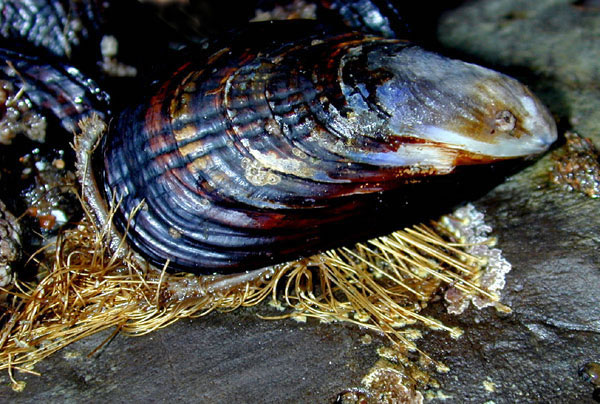 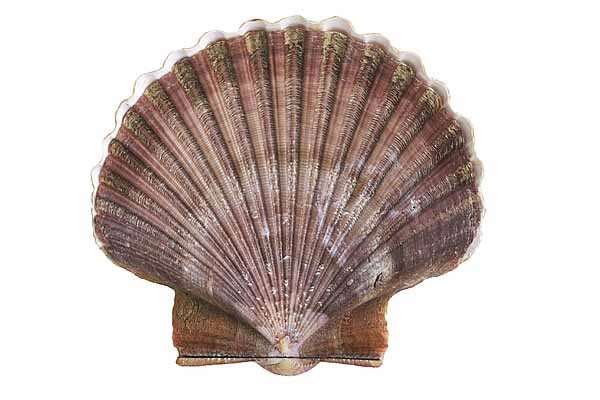 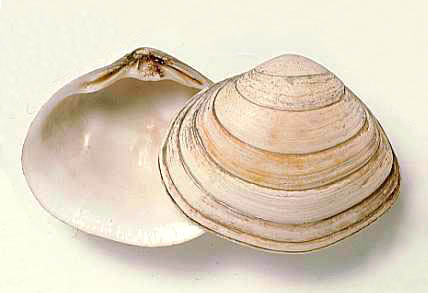 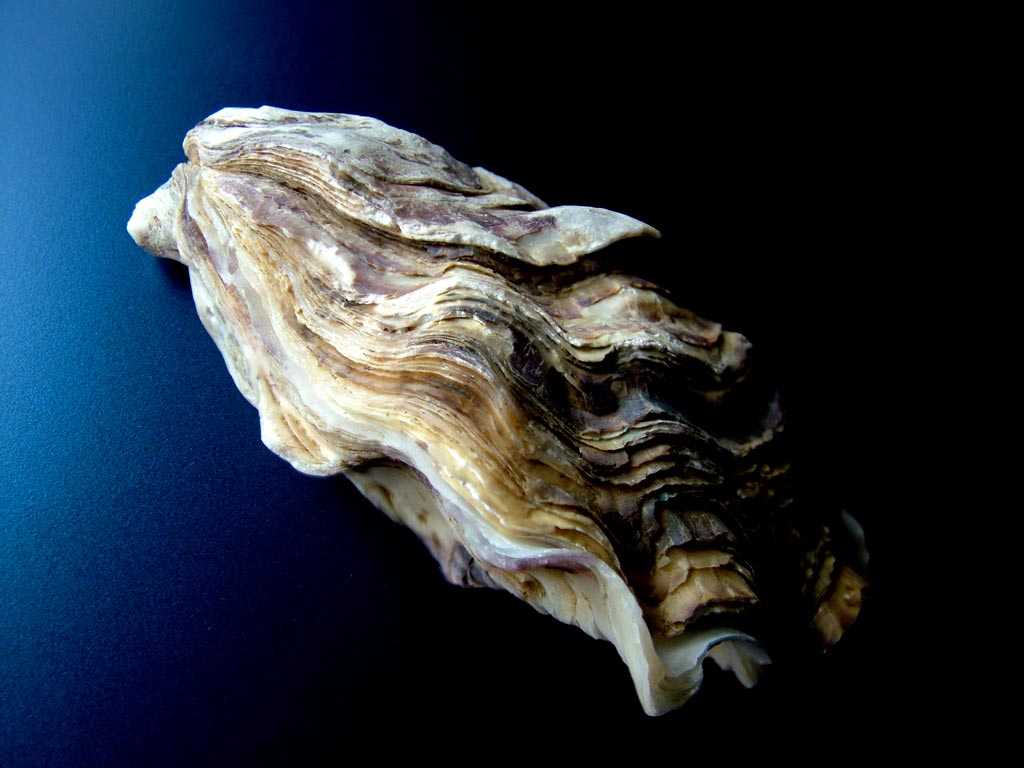 Cephalopoda
“head foot” – tentacles with suckers growing from the head
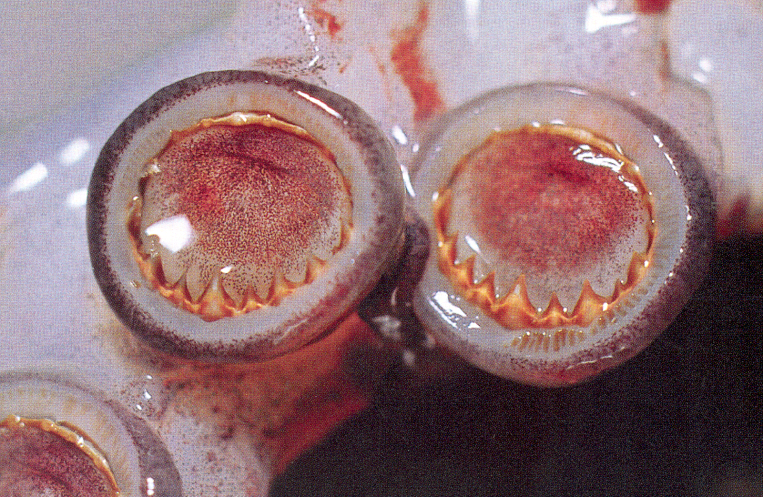 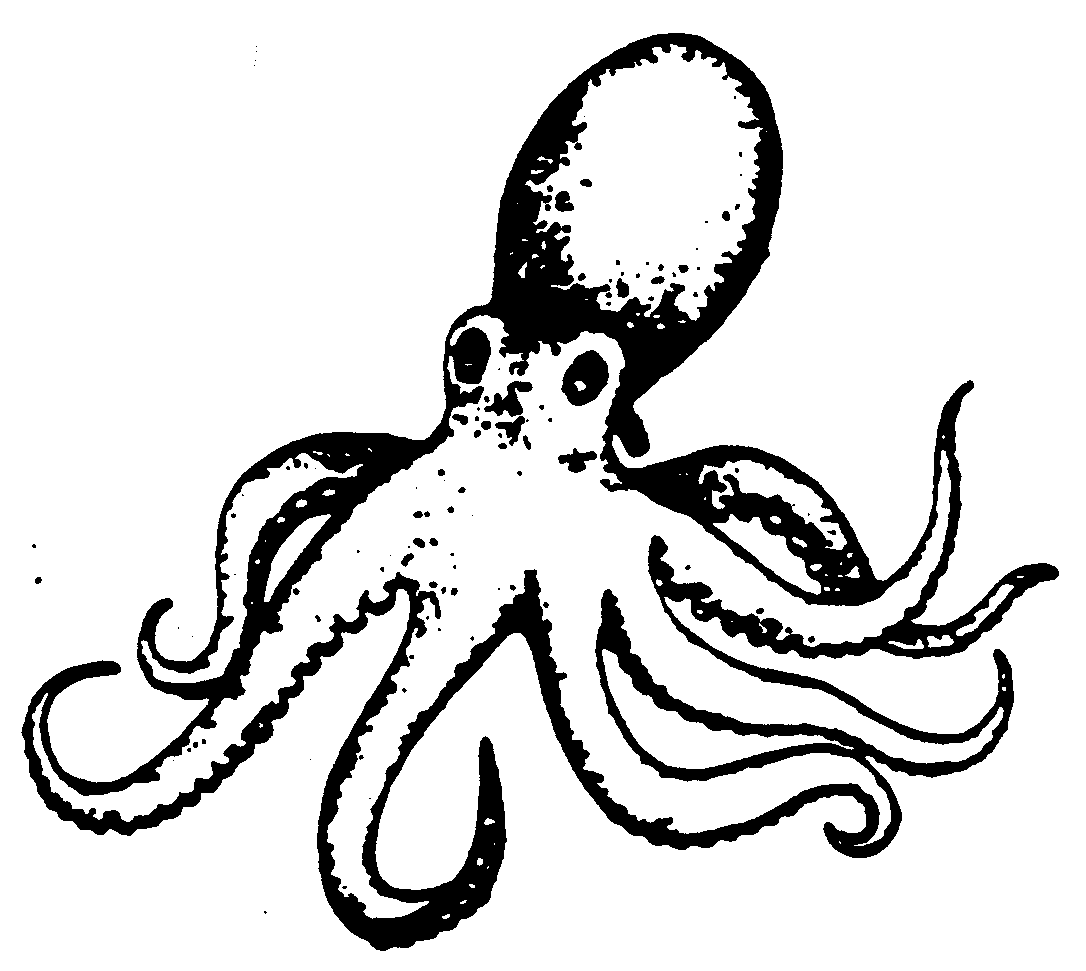 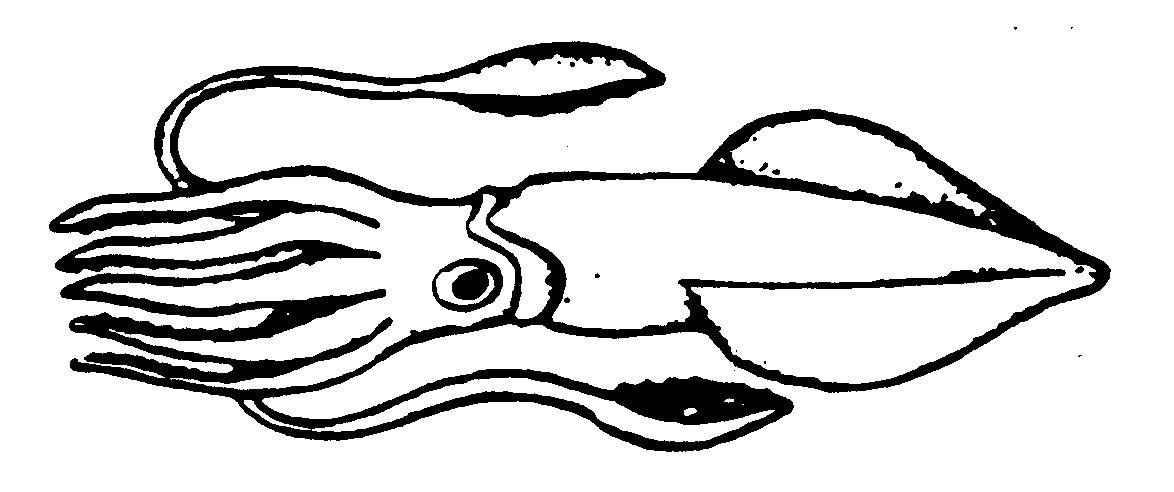 Cephalopoda
E.g. – octopus, squid, cuttlefish, nautilus
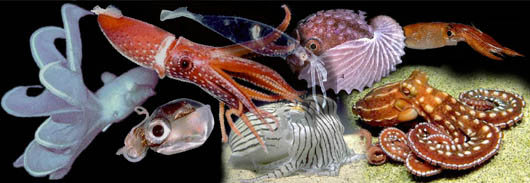 Uses humans have for mollusks
Food
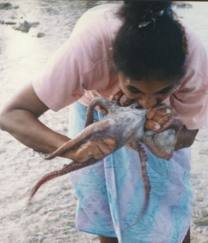 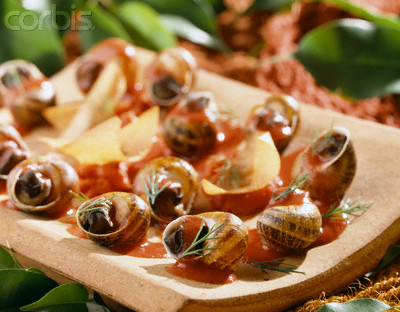 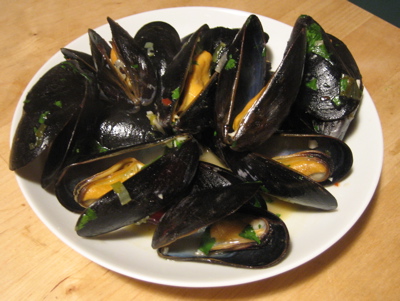 Uses humans have for mollusks
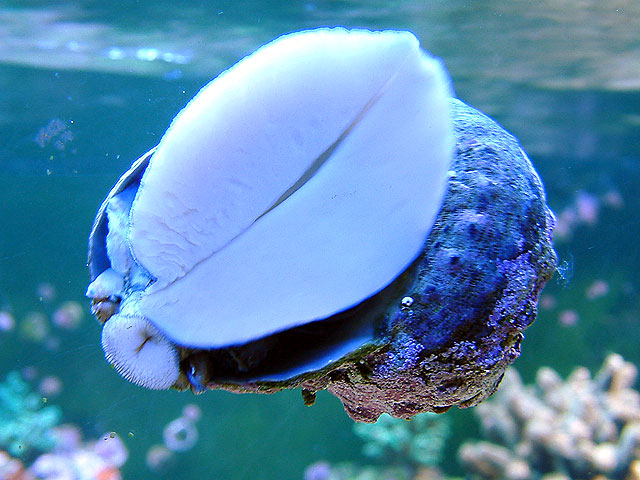 Clean aquarium glass
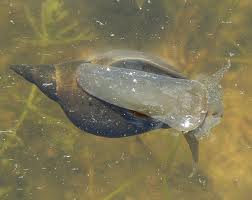 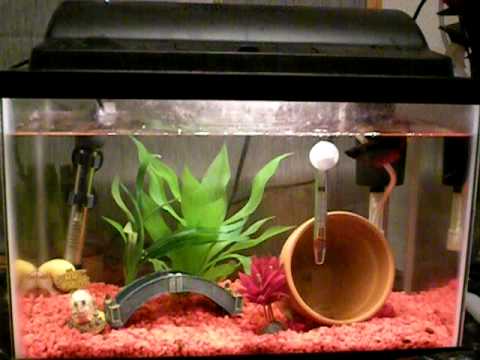 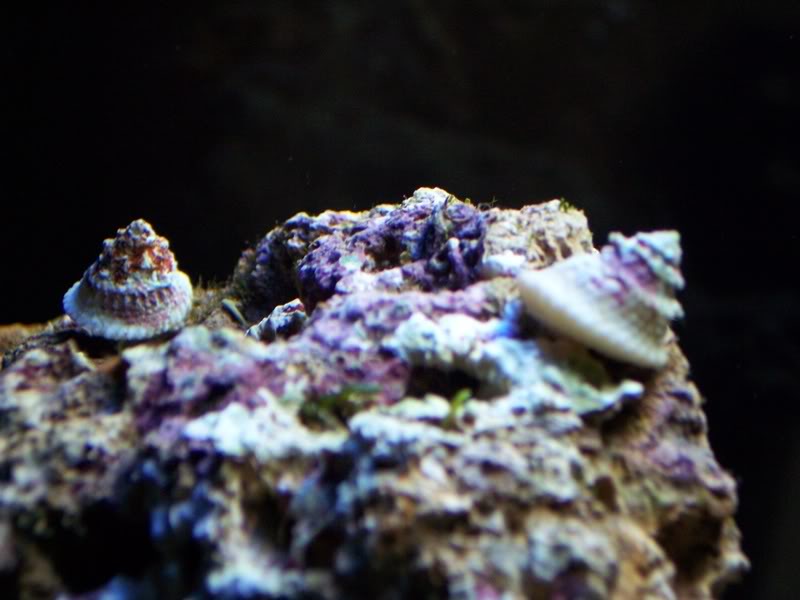 Uses humans have for mollusks
Music
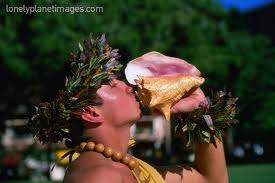 Uses humans have for mollusks
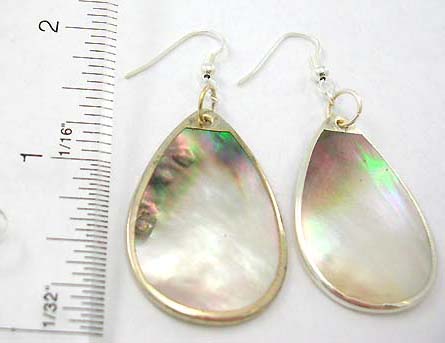 Jewelry
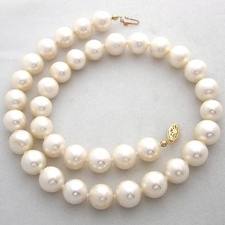 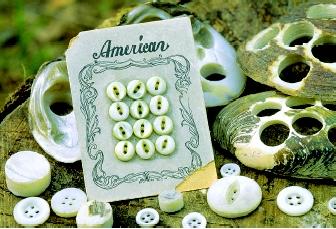 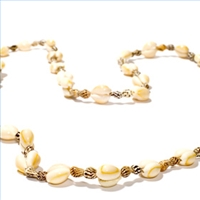 Uses humans have for mollusks
Cuttlefish bones for bird cages
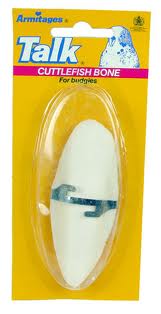 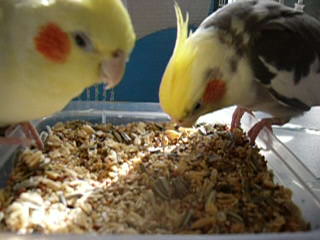